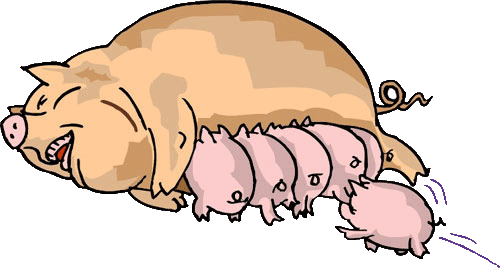 Домашние свиньи одомашнены человеком около 7000 лет назад. Домашняя свинья всеядна, как и ее предок, дикий кабан.
36 ИНТЕРЕСНЫХ ФАКТОВ О ДОМАШНЕЙ СВИНЬЕ
www.zooclub.ru
[Speaker Notes: http://zooclub.ru/fakty/o_svinyah.shtml]
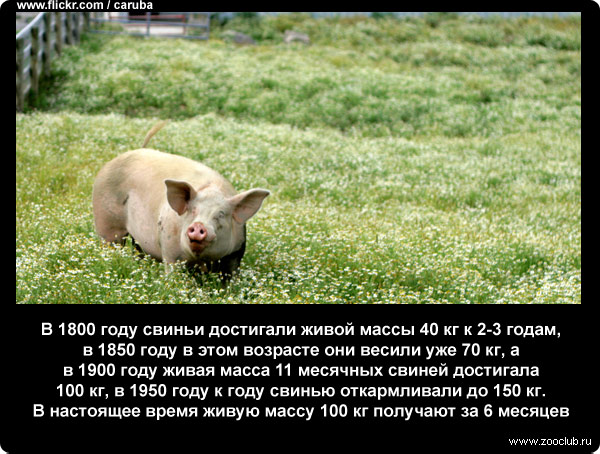 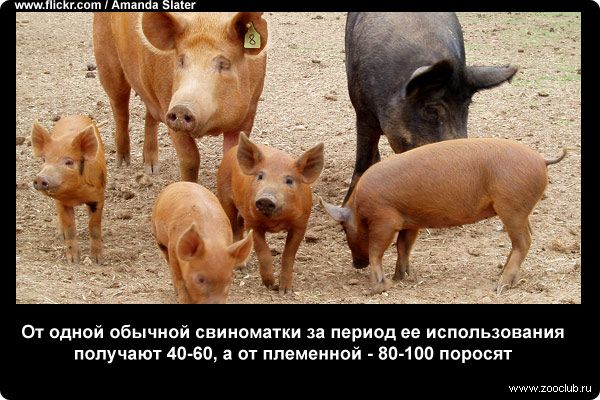 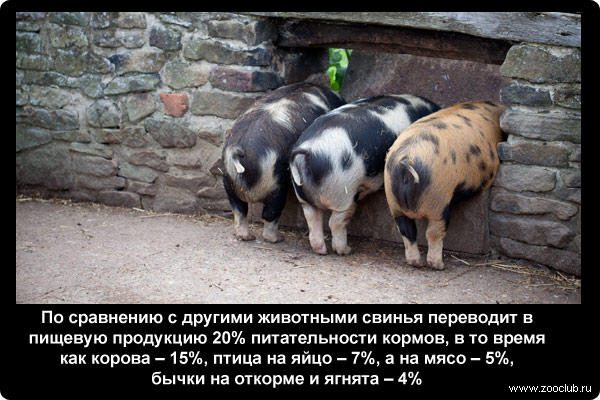 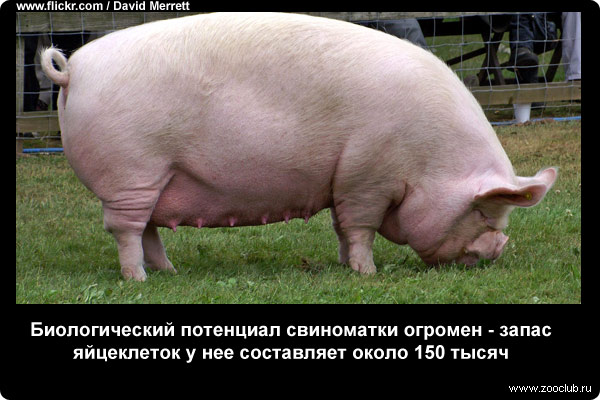 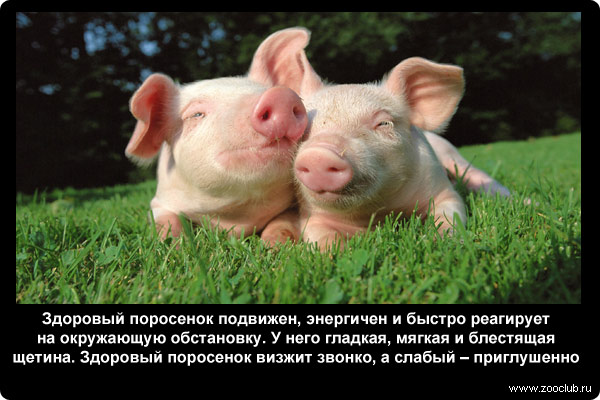 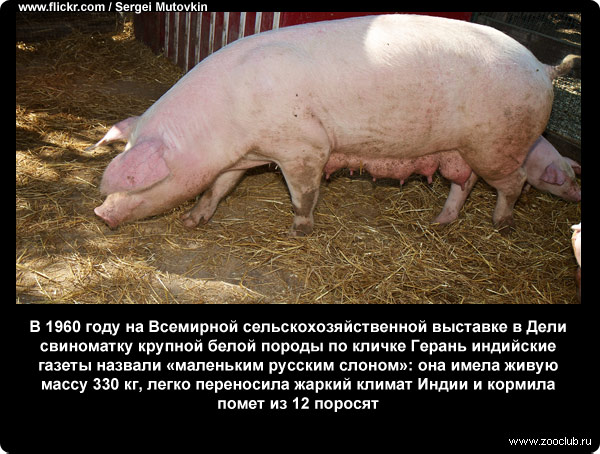 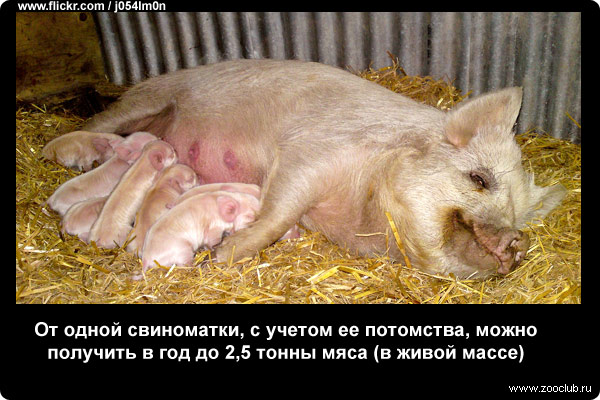 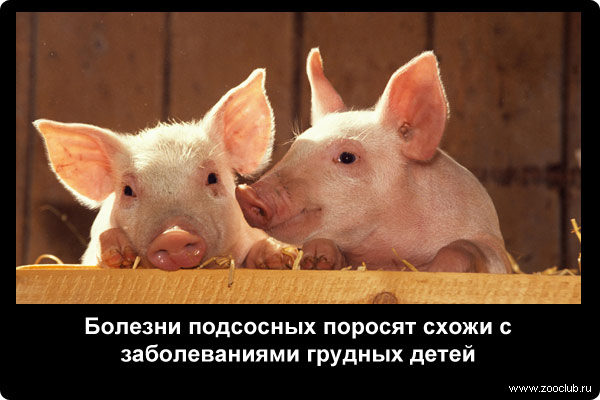 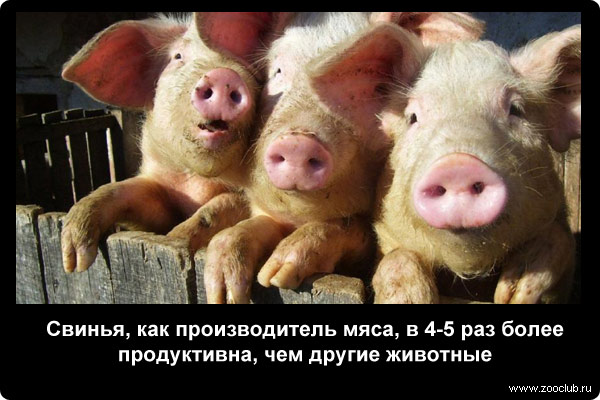 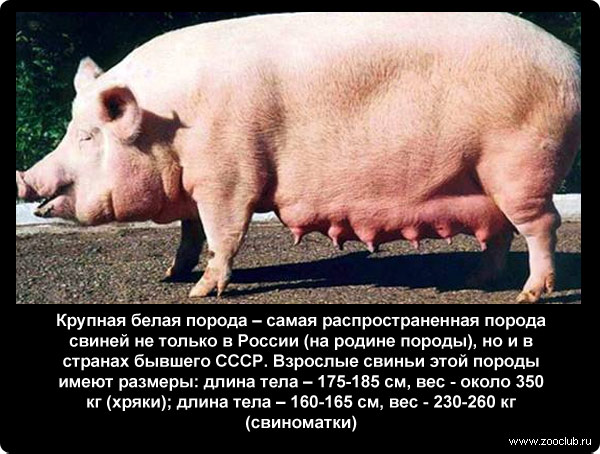 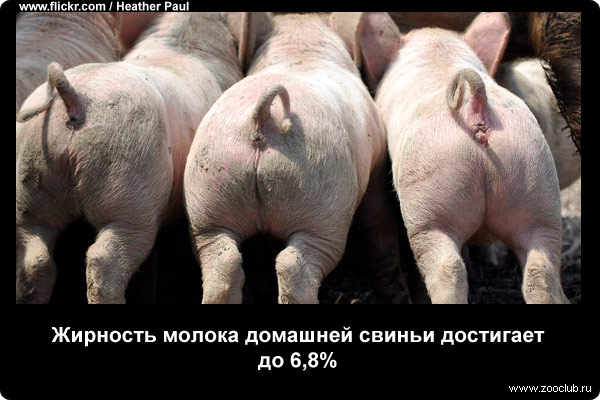 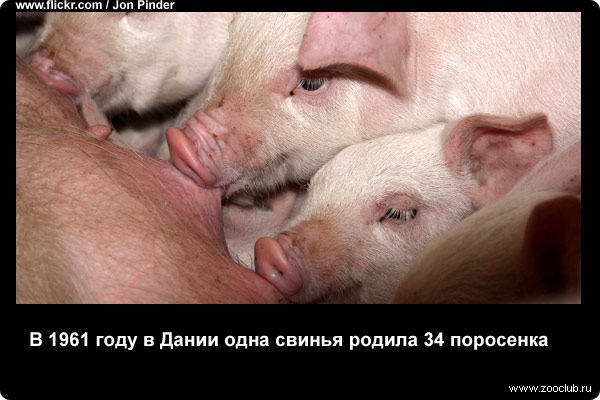 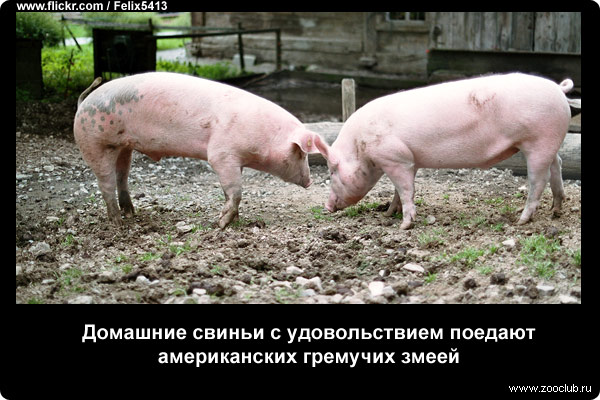 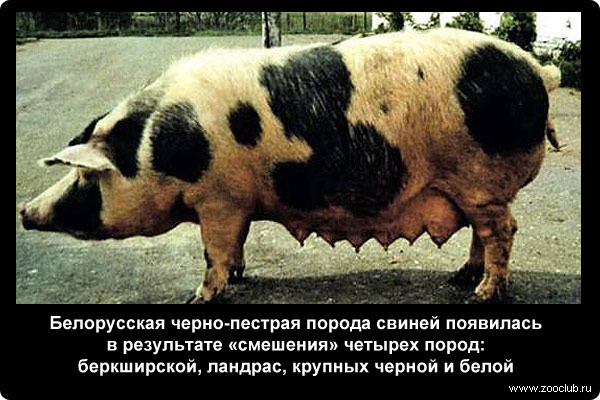 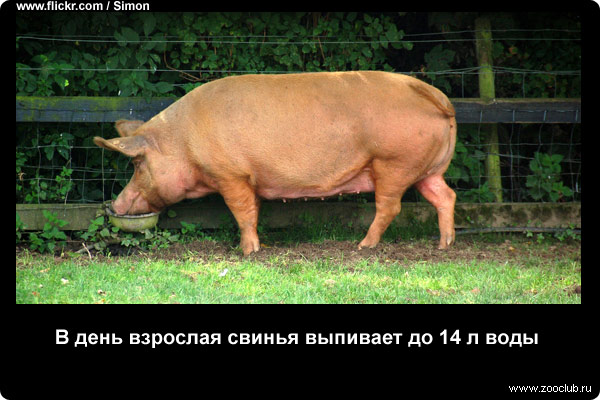 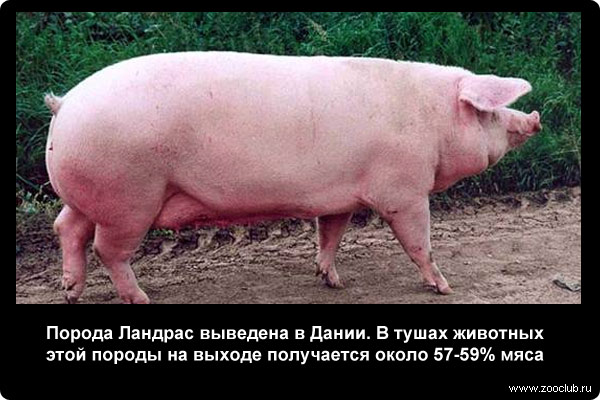 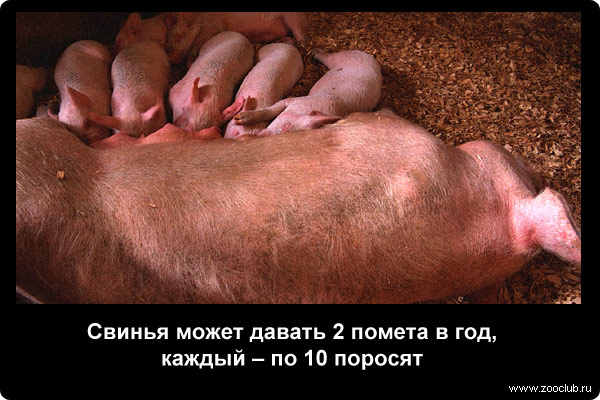 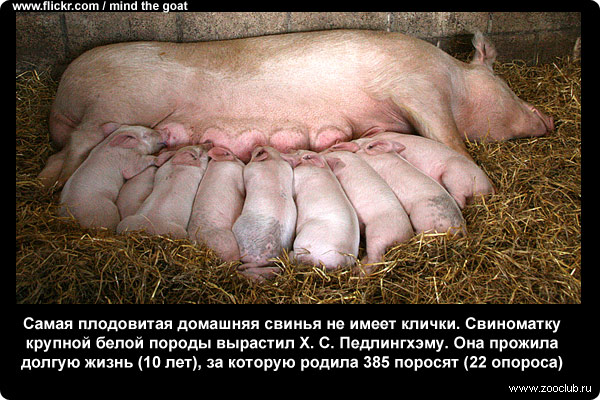 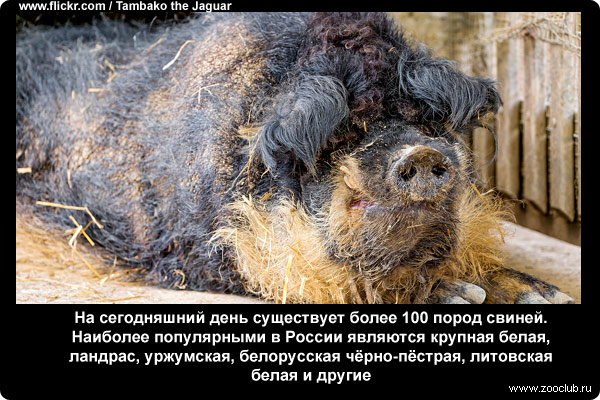 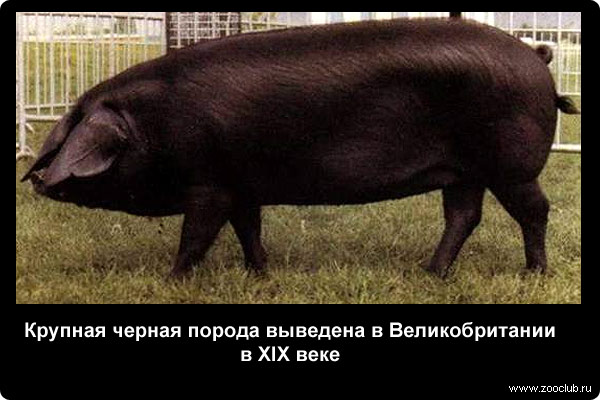 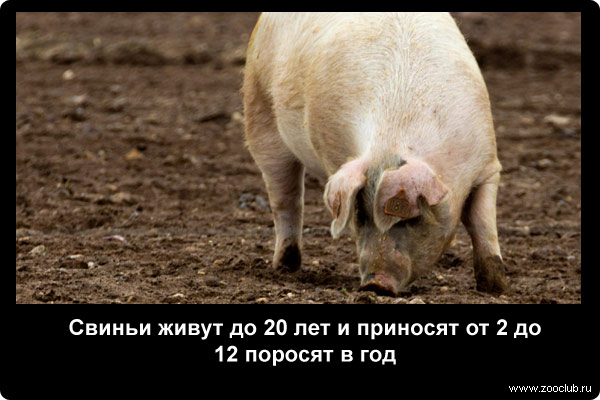 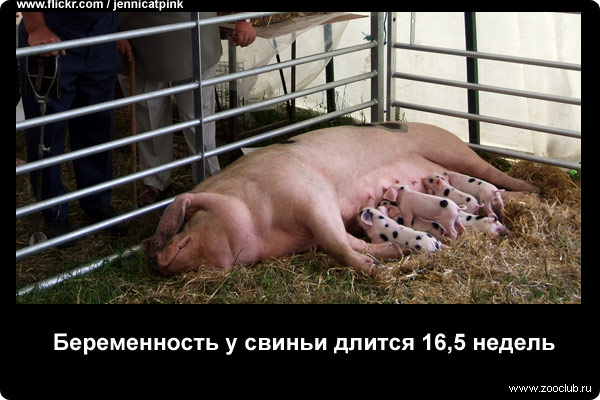 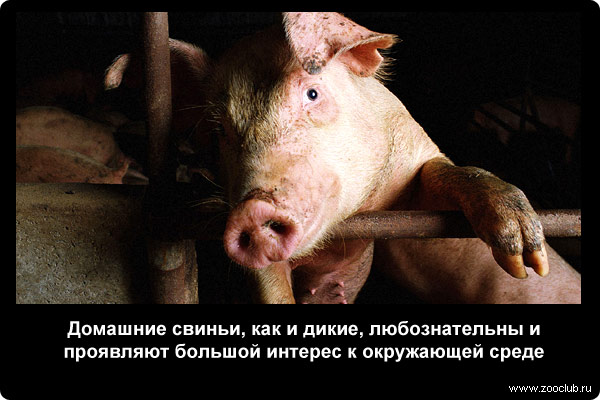 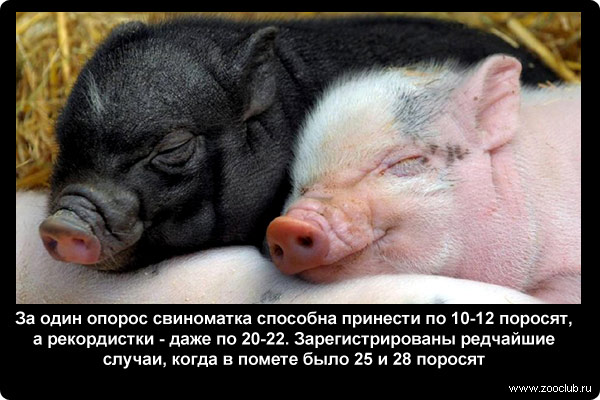 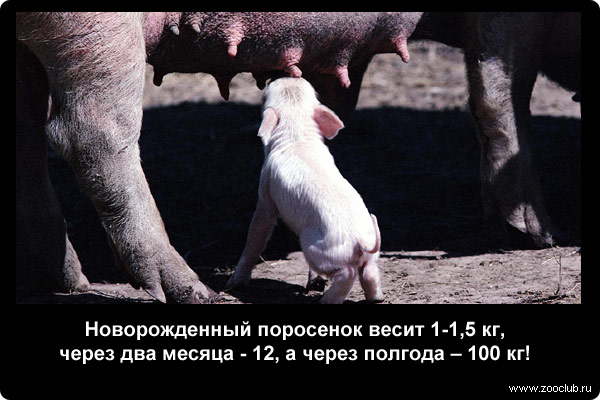 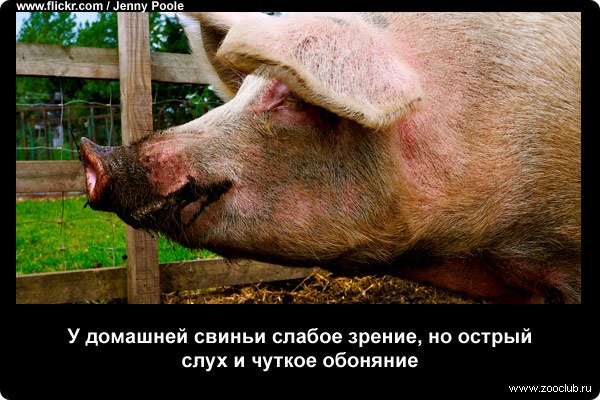 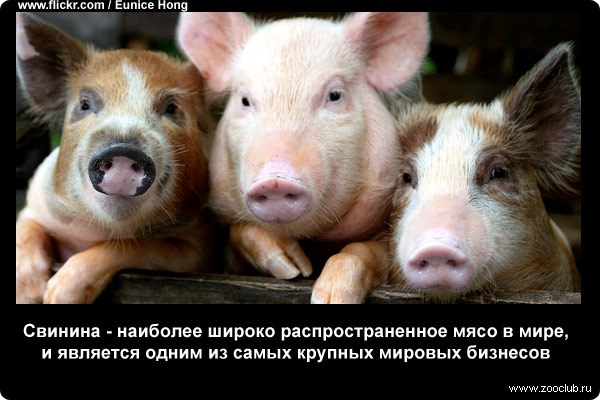 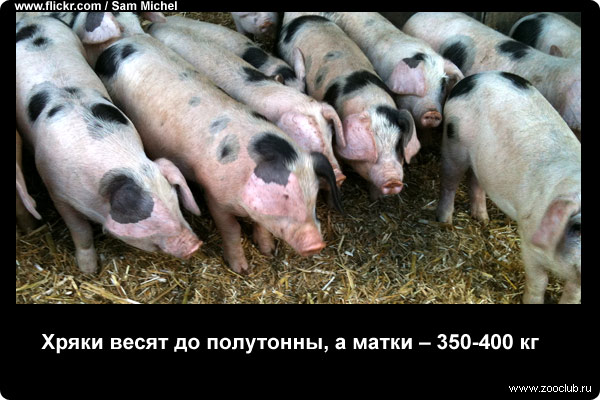 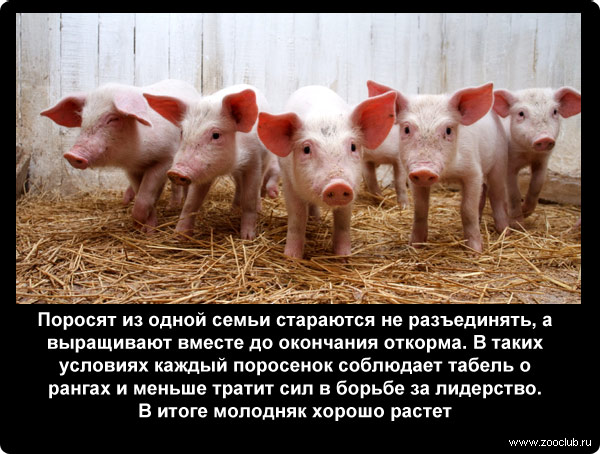 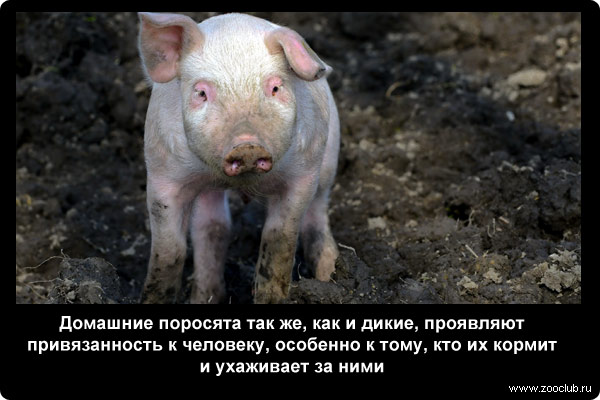 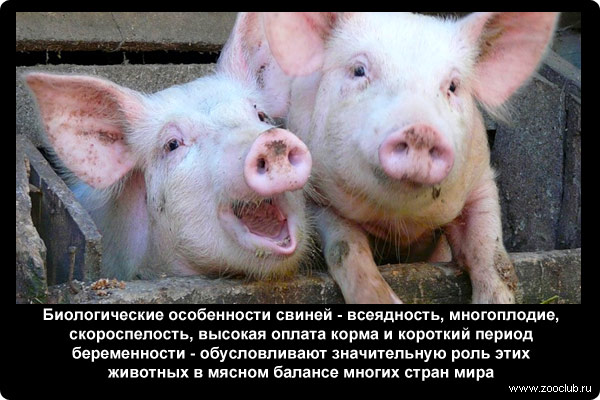 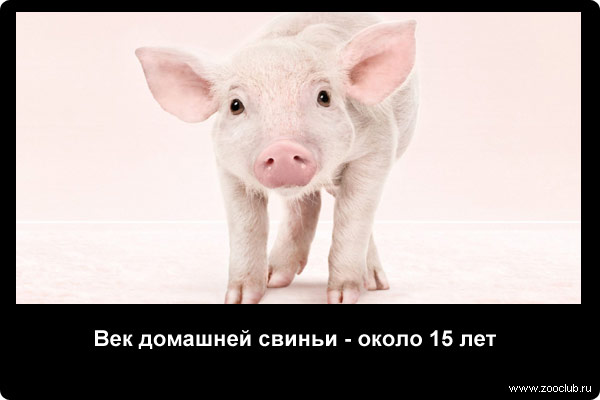 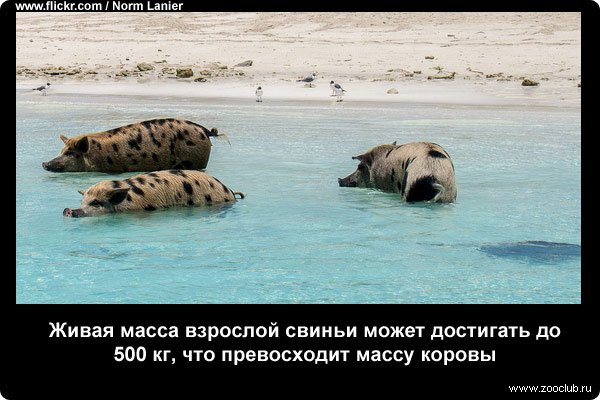 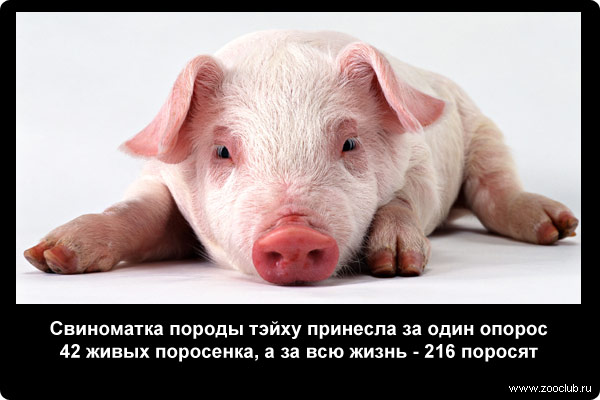 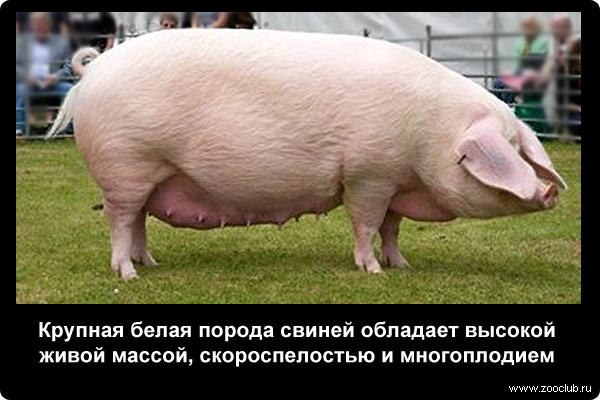 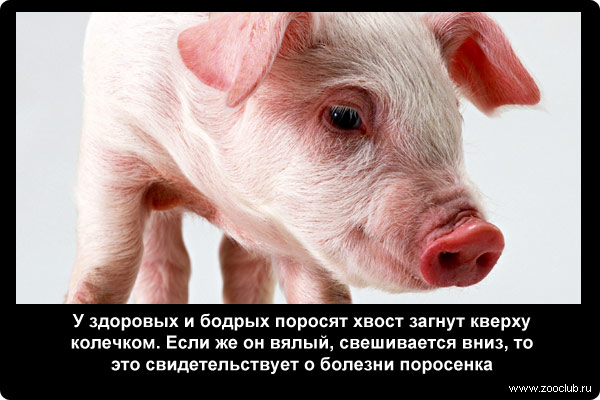